Watershed Management with Ag Runoff Treatment Systems
An Update

JEREMY FREUND, PE
OUTAGAMIE COUNTY LAND CONSERVATION DEPARTMENT
Outline
ARTS Update
ARTS Implementation Strategy
Other Efforts
ARTS Concept, 1 to Many BMP
Climate Change
Flooding
Water Quality (TSS, TP)
Streambank Erosion
Trap TSS/P
Detention
Routing
Phosphorus Removal Device
Local Issues
Sediment Basin
350
P-Removal Device 782
Solutions
Constructed Wetland 656
Trap TSS
Wetlands Hydraulics
Habitat
Tile Water Treatment
Water Quality 
Flood Mitigation
Streambank Stabilization
Habitat Re-Creation
Spill Mitigation
Water ReUse
Nutrient Cycling
Runoff
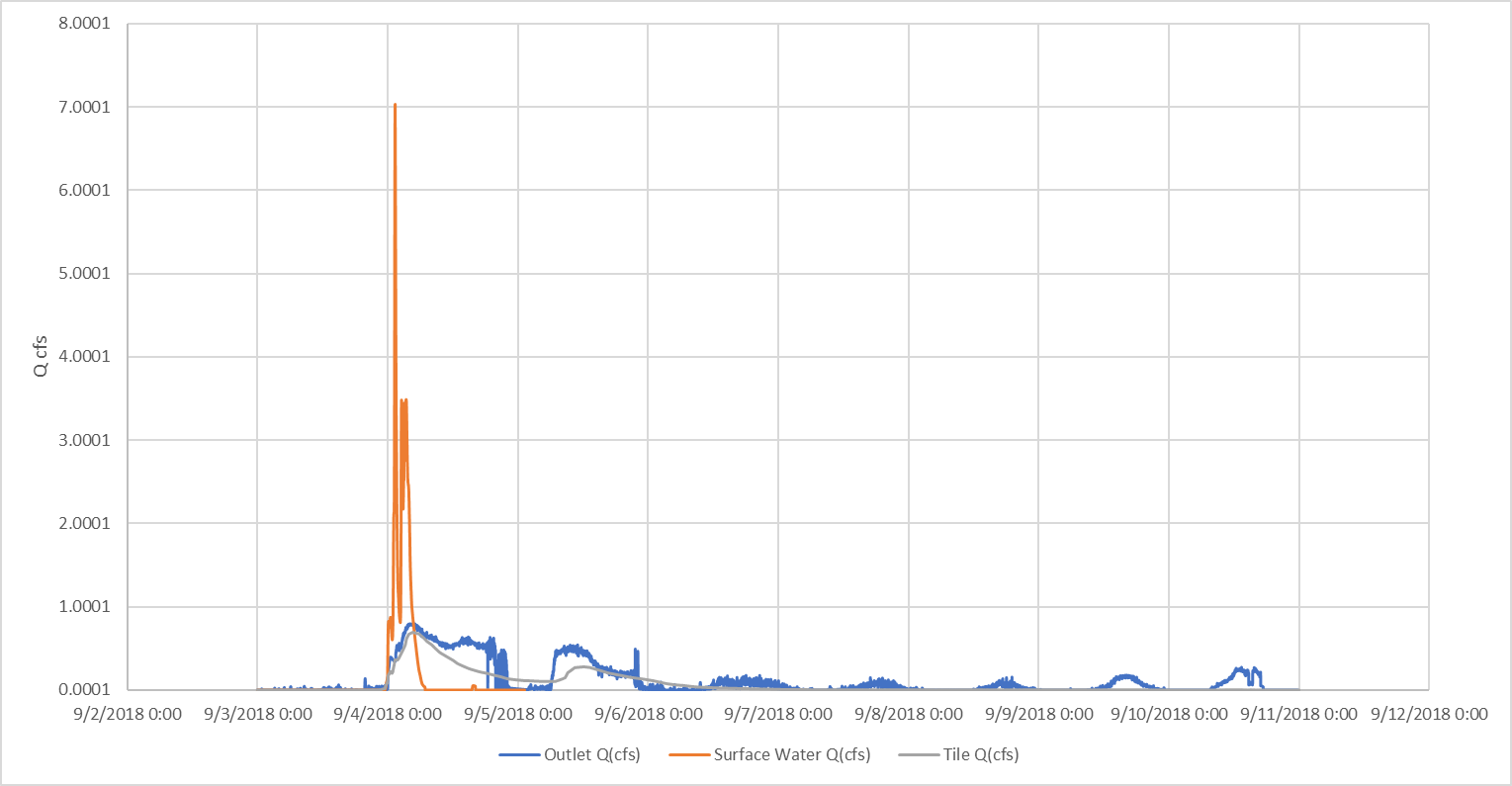 ARTS #1 concentrations
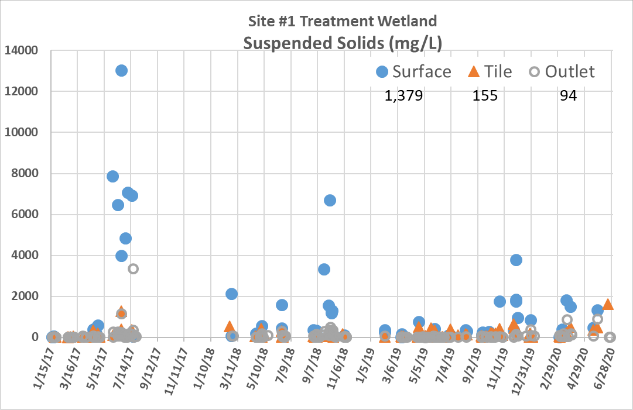 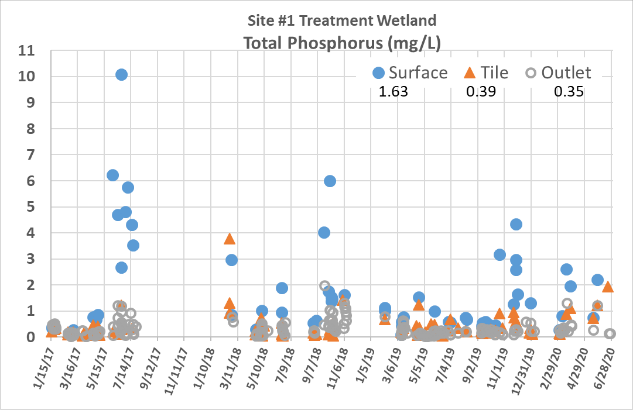 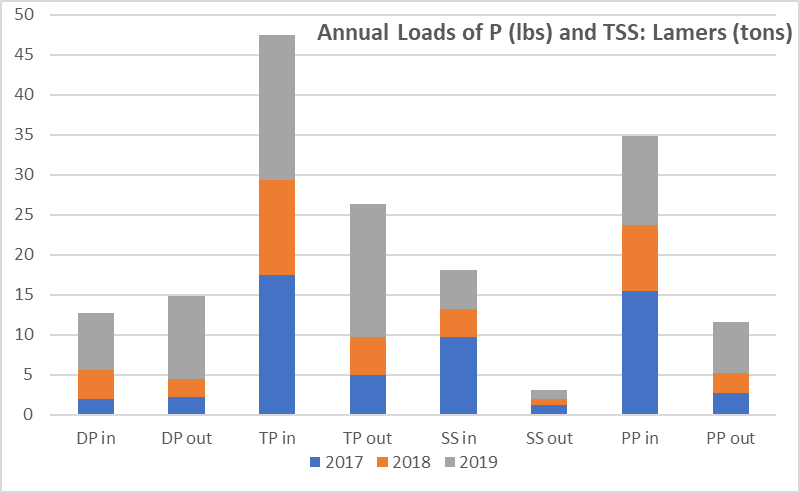 ARTS #1 (Fermanich provisional data)
All Events
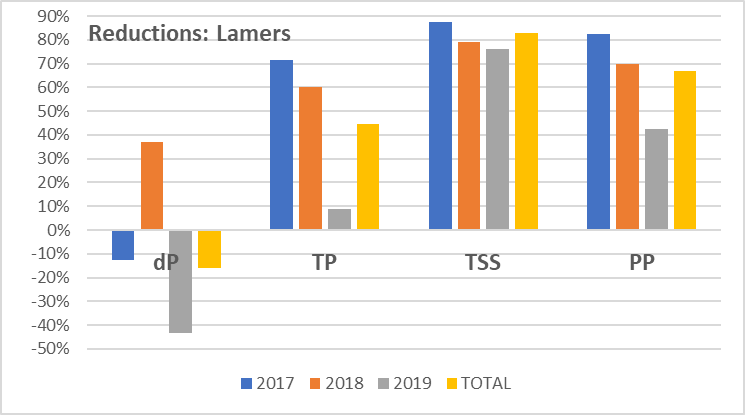 82%
67%
45%
(Provisional)
ARTS #1 (provisional data)
[Speaker Notes: PP/TSS in    	1.58 2.38 2.30 1.93 concentration of P on the SS Particles: IN 
PP/TSS out 2.22 3.47 5.53 3.74 concentration of P on the SS Particles: OUT]
BioMass
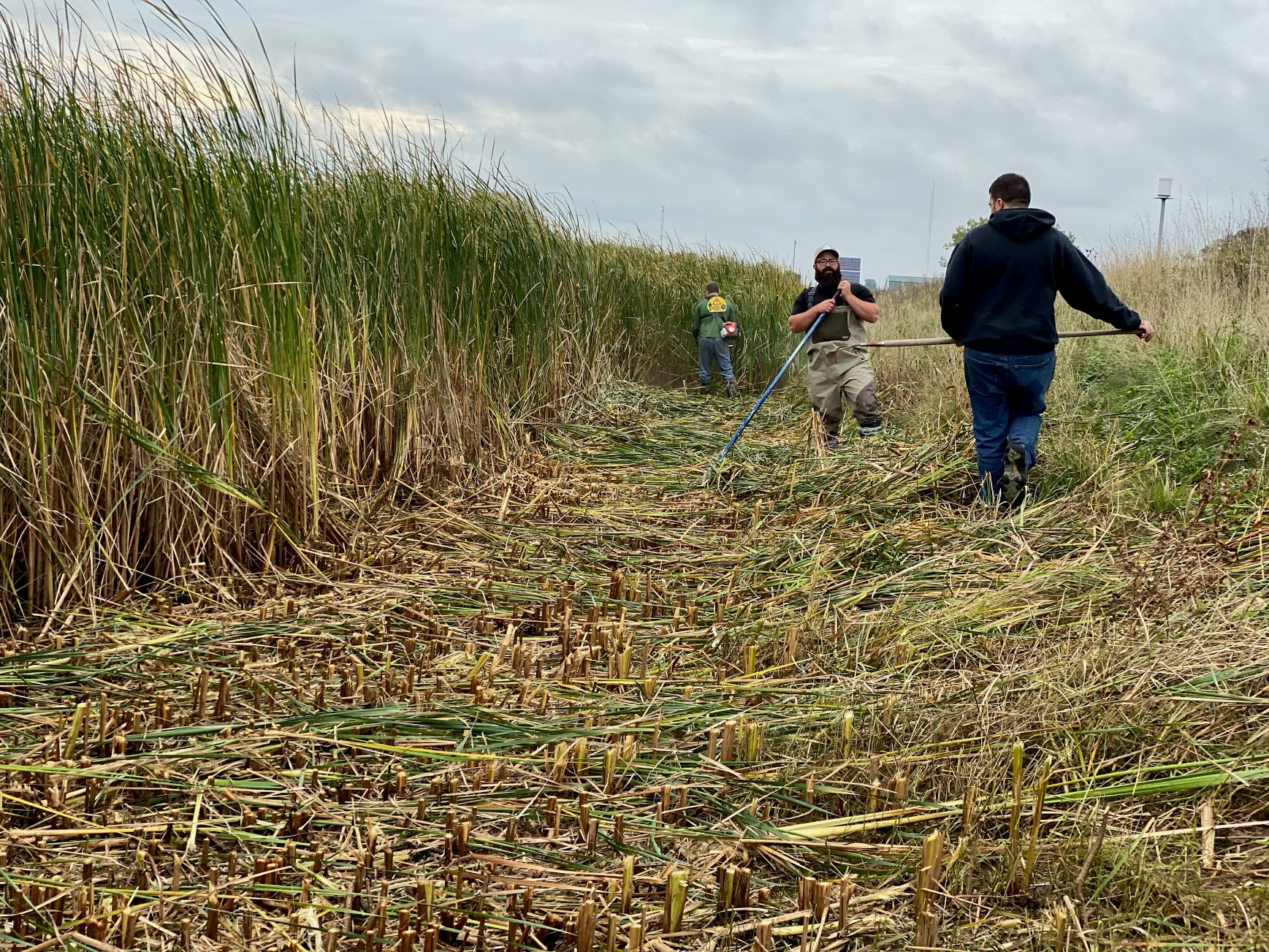 [Speaker Notes: The wetland vegetation here has predominantly been narrow leaf cattail which is not a sought after wetland plant but it seems to do a good job of taking up phosphorus which is what we want. 2 falls ago, we went through and cut down all the cattails and raked them all out of the wetland. UWGB took samples of the cattail and was able to calculate that we removed almost 2 lbs of phosphorus that was stored in the plants when we removed them from the site.]
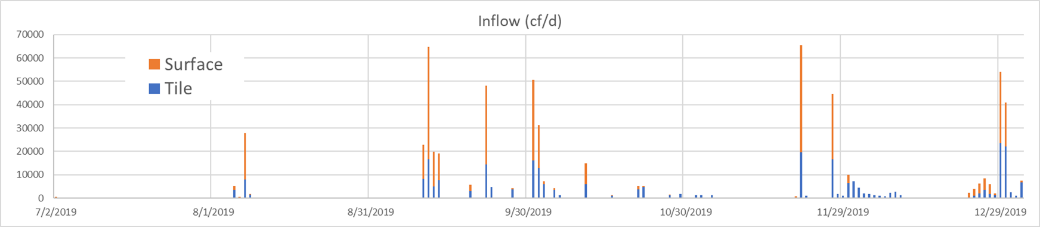 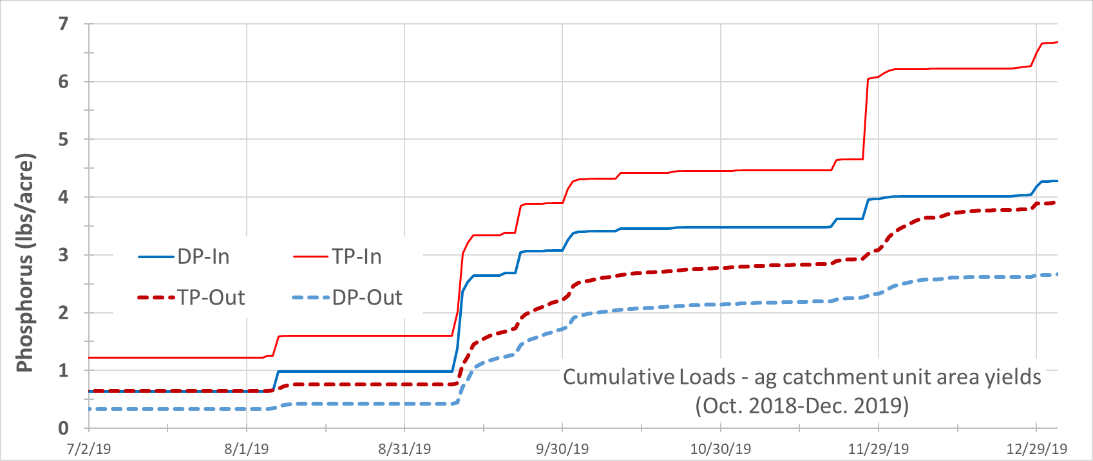 *data are preliminary
[Speaker Notes: Oct and Nov 2019:  ~80+% of TSS and PP trapped

Inputs: 40% DP, 60% PP]
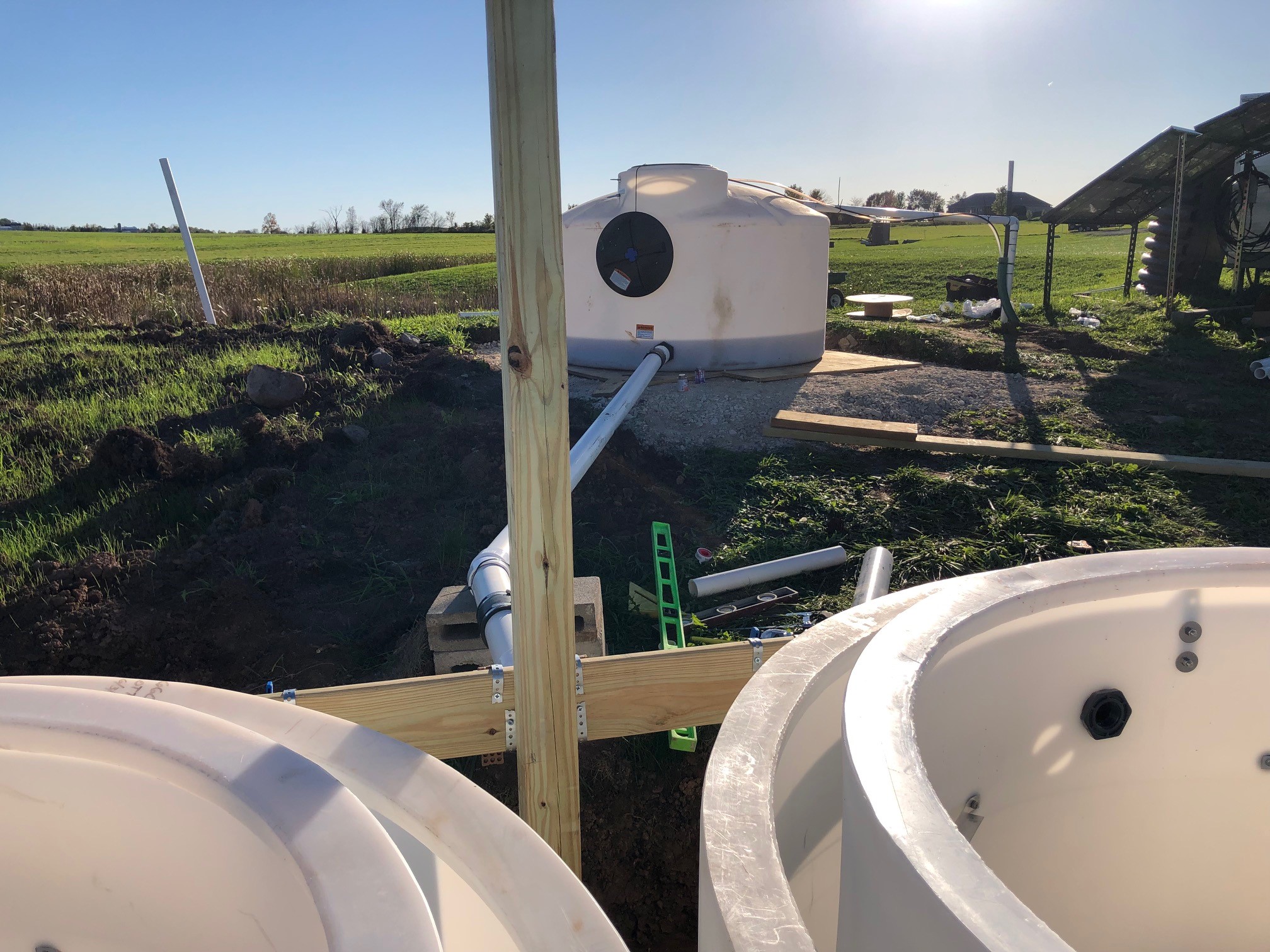 Filters
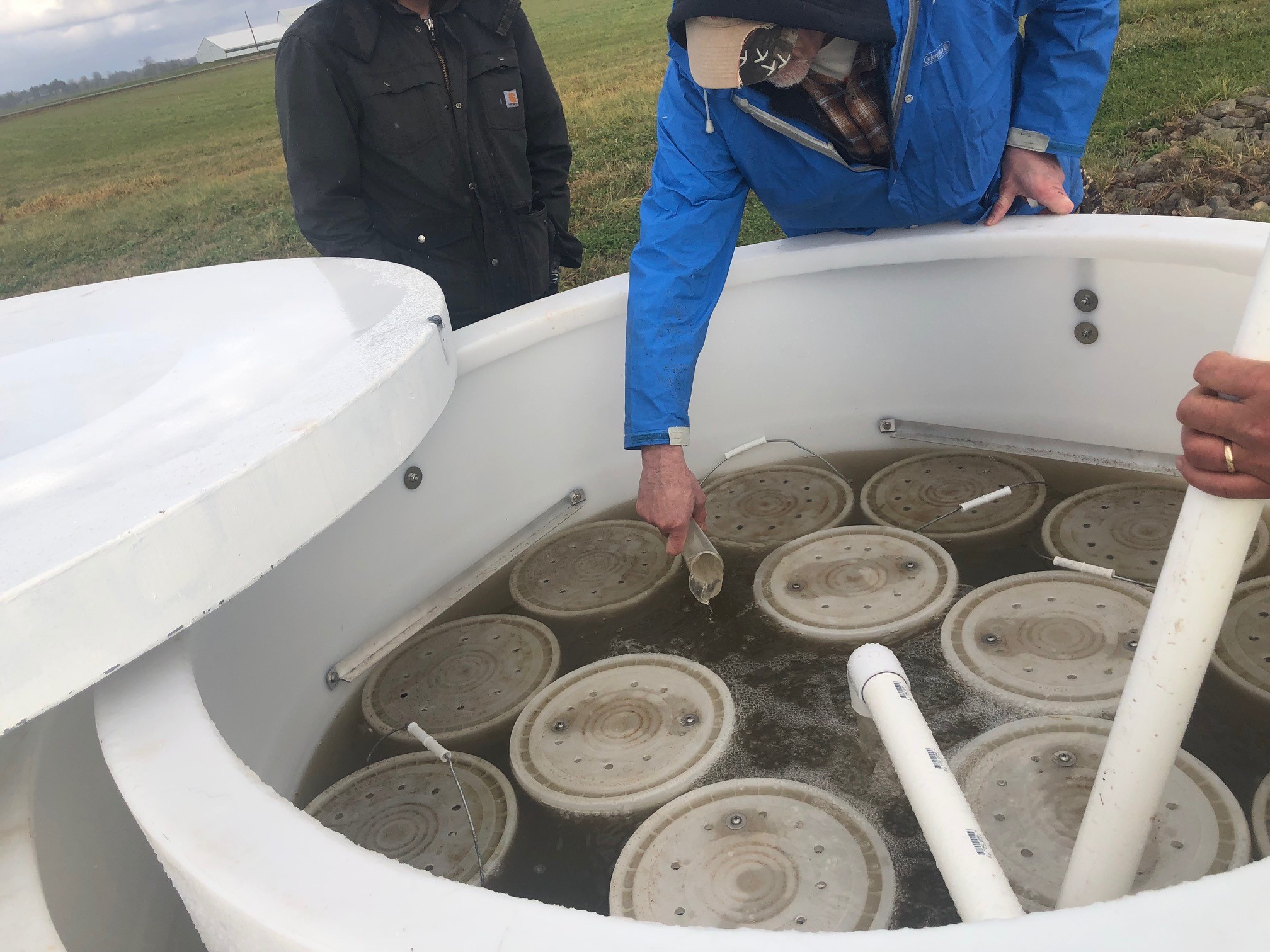 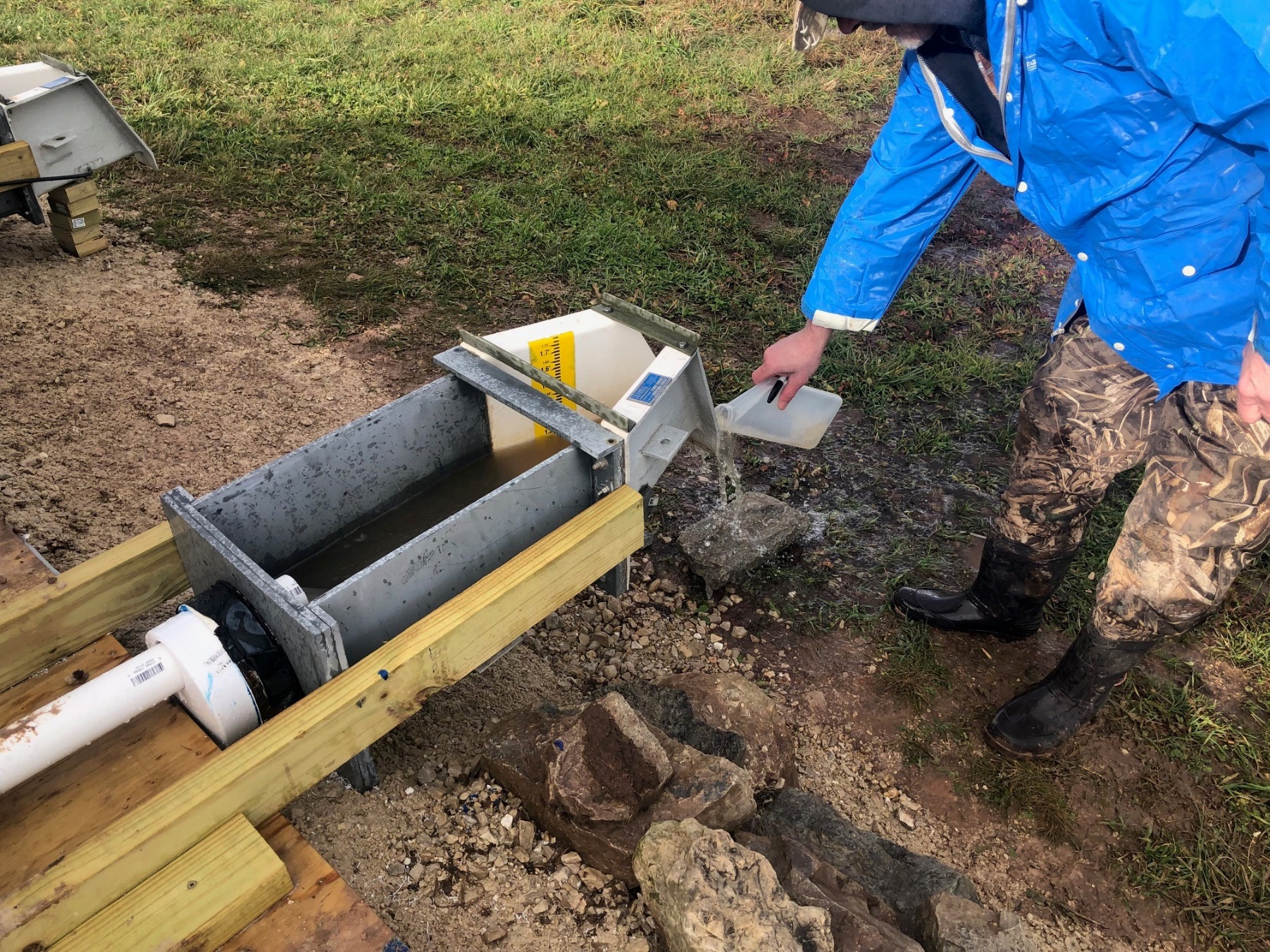 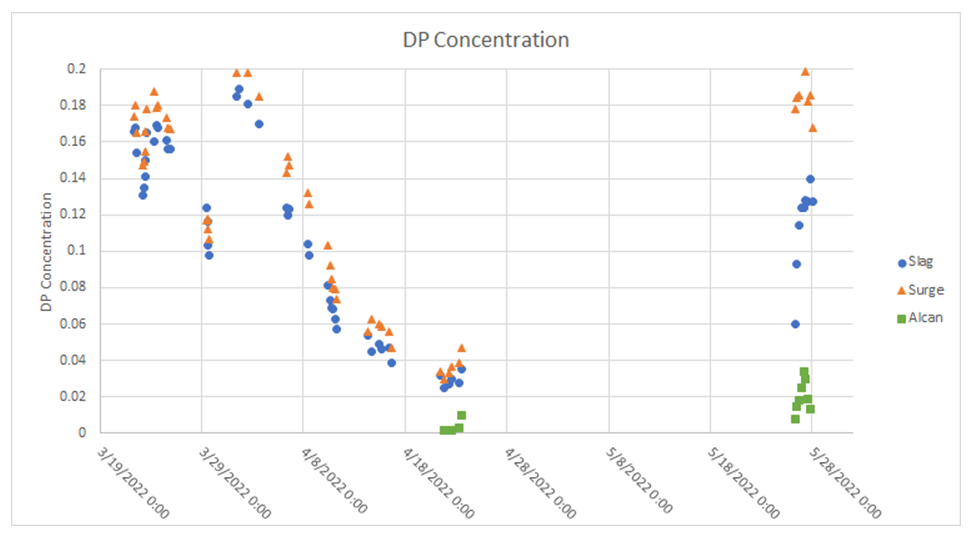 Provisional data provided by Beth Kondro, UW-Green Bay
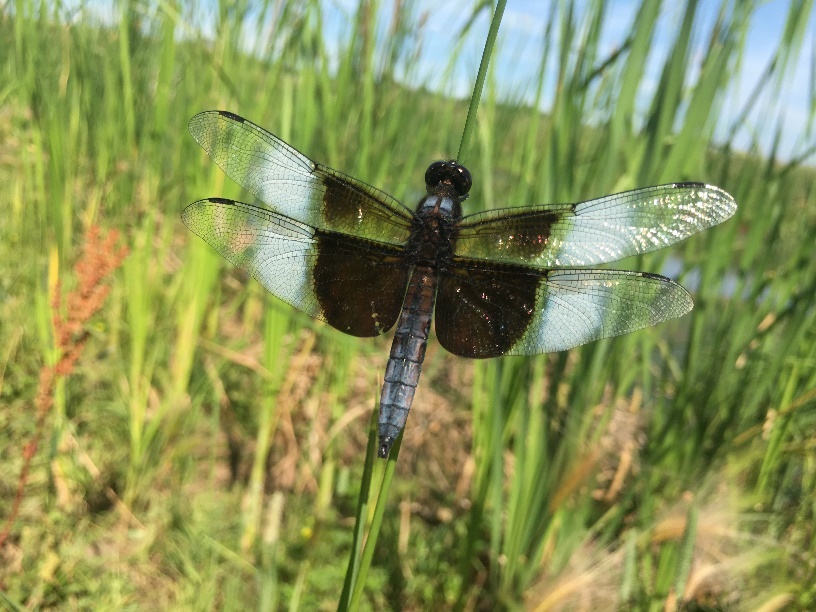 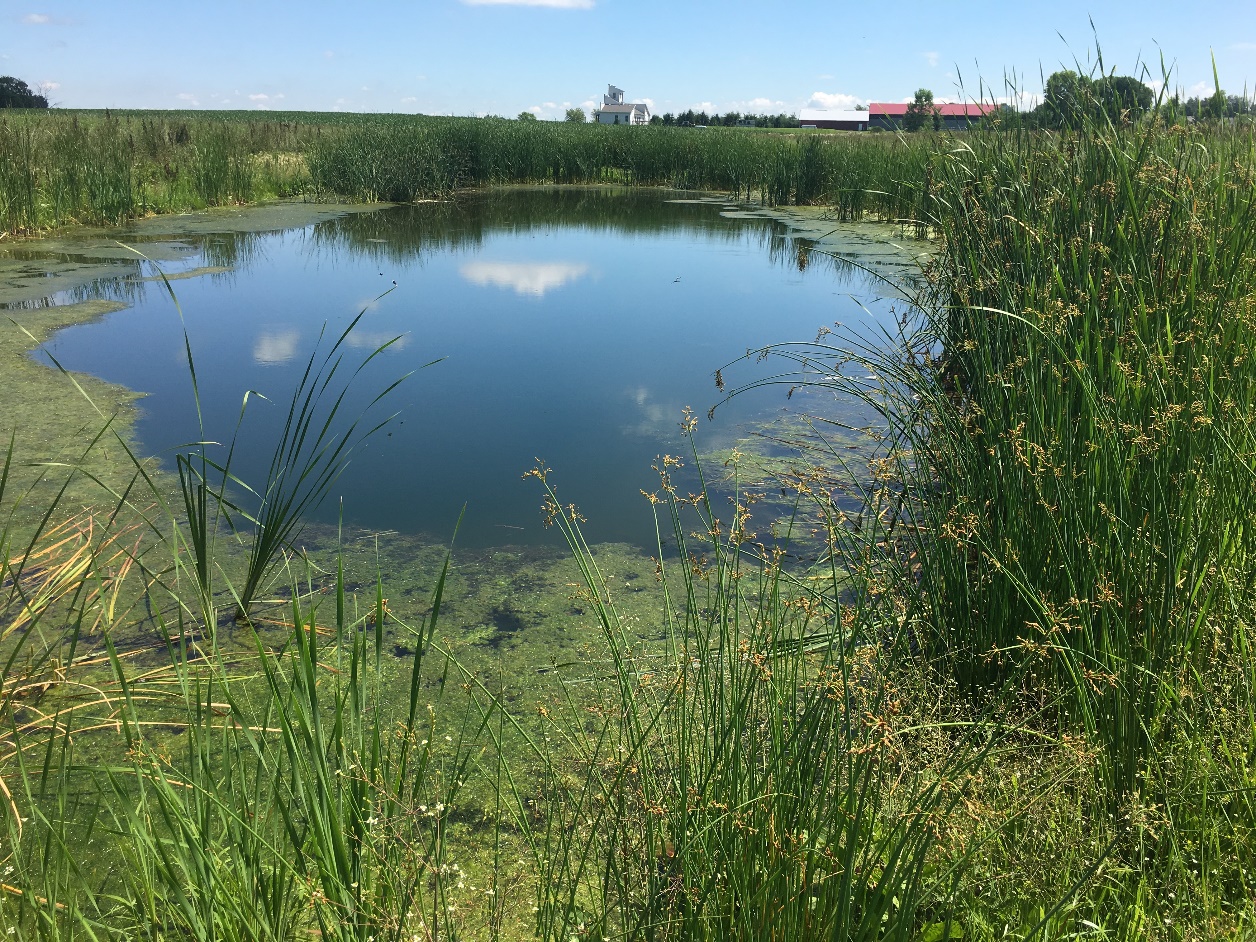 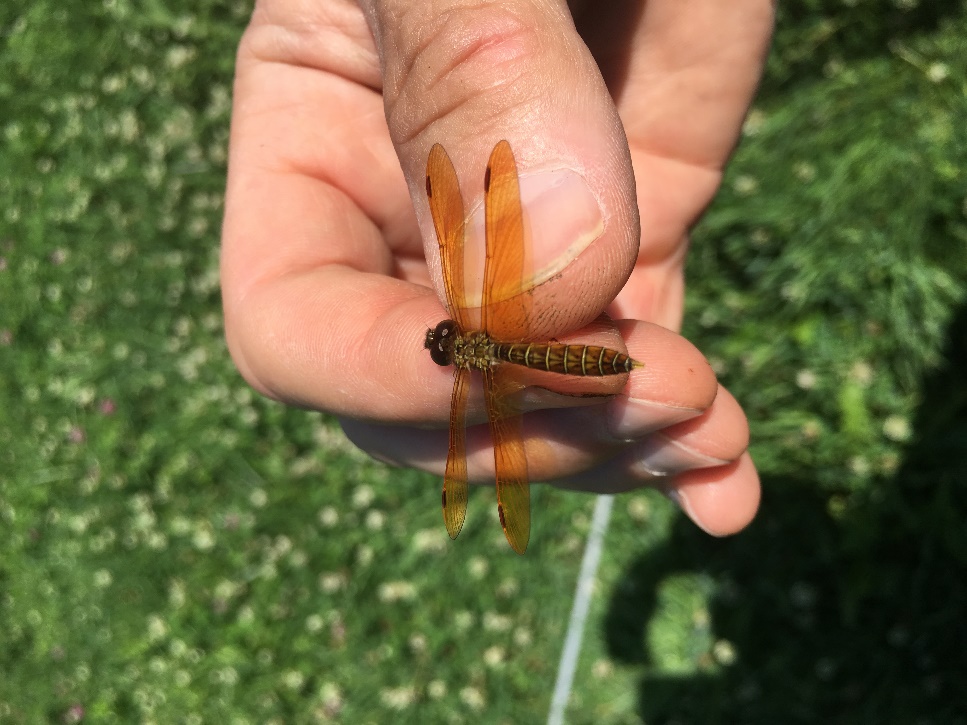 Mini Halfway Creek
**Pollinators & Native Seeding**
BMP Treatment
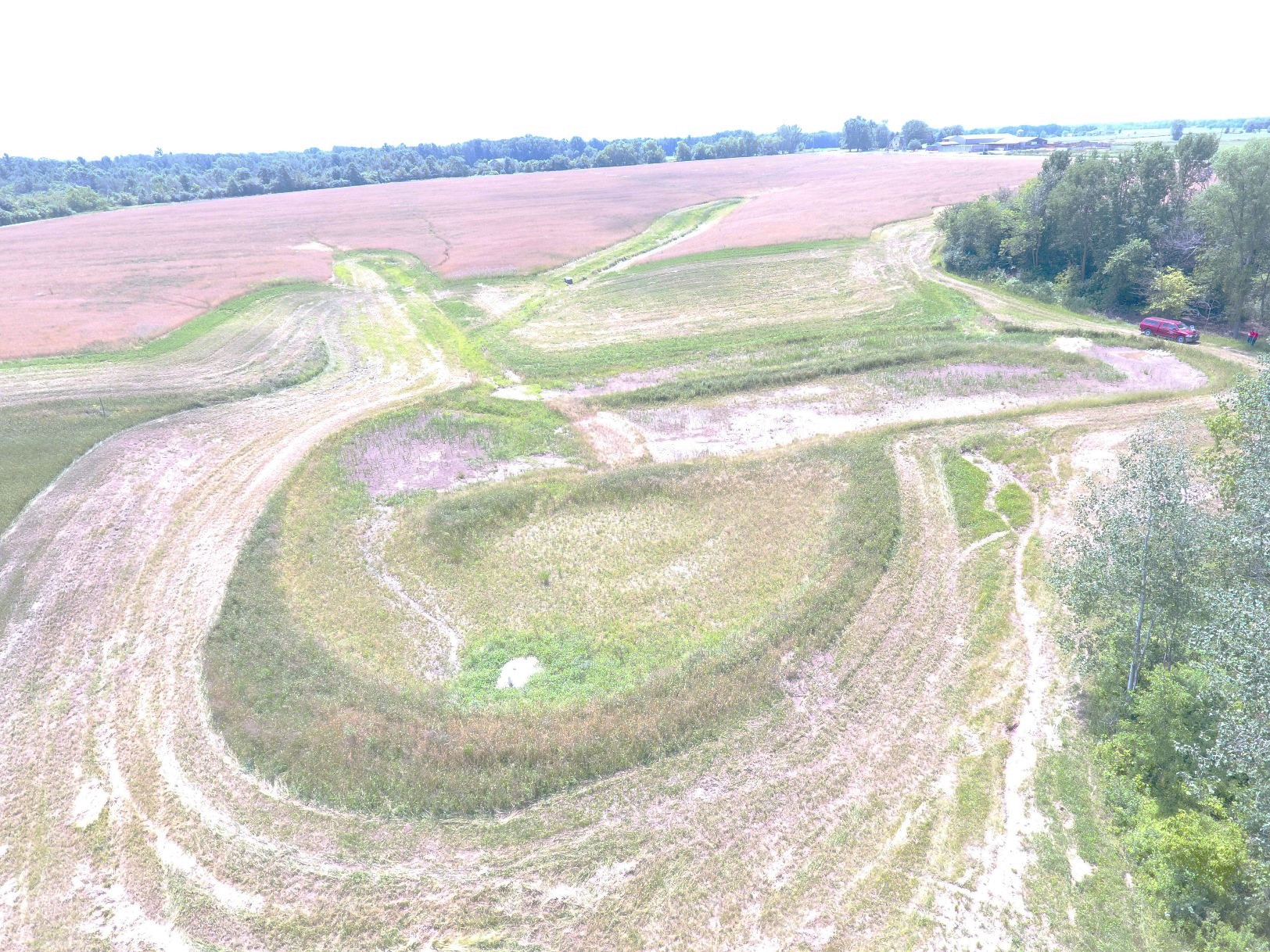 [Speaker Notes: Next location was a site designed by Jan Hosper from Brown County.

Different type of project. Due to the site being in a low lying agricultural area surrounded by steep hills, it was a hard area to farm. So the landowner was planning to turn this area into a buffer zone and installing 3 waterways and a wascb in the gullying areas of the field. Instead of just doing a buffer, we proposed to add a “polishing” station wetland. The system is designed to route small storms through the system with baffle berms to increase retention time while large storms have overflow locations.]
Land Use Impacts
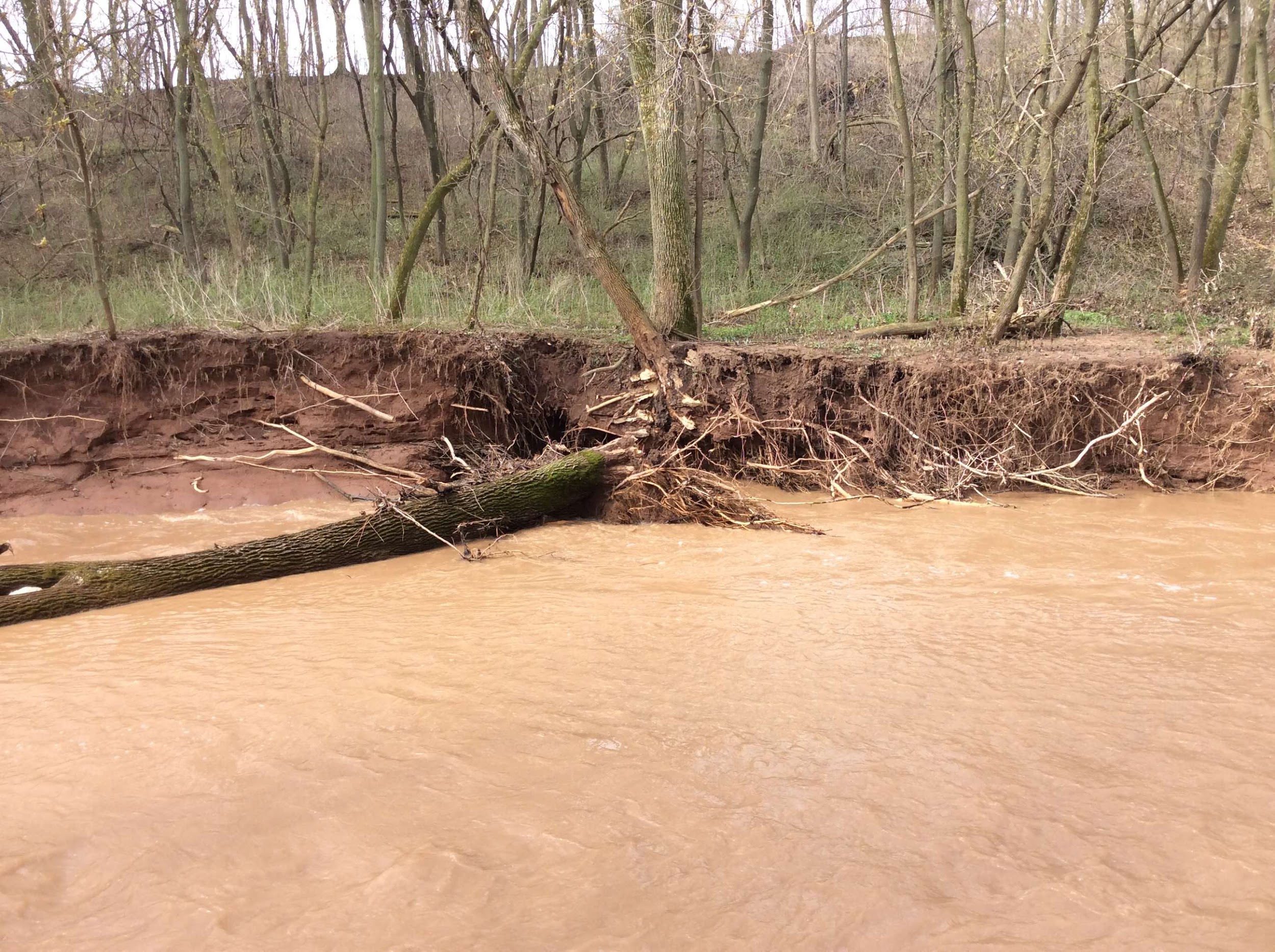 How did my great-great grandma get up here?
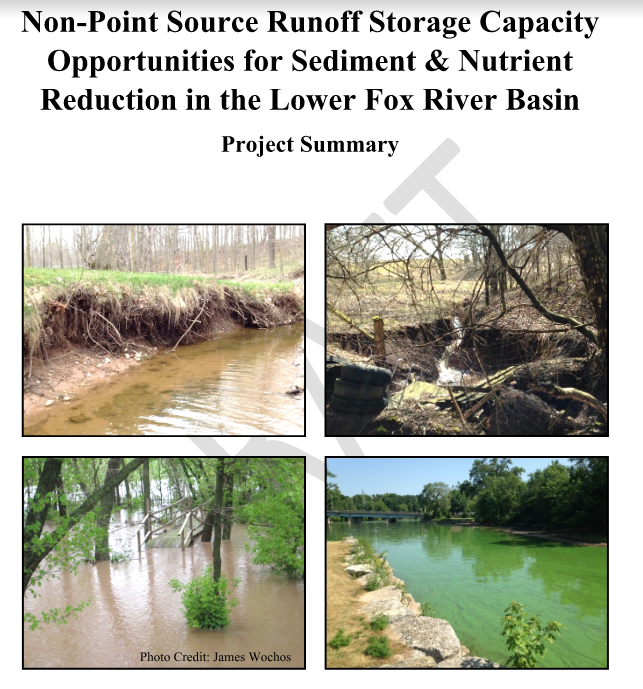 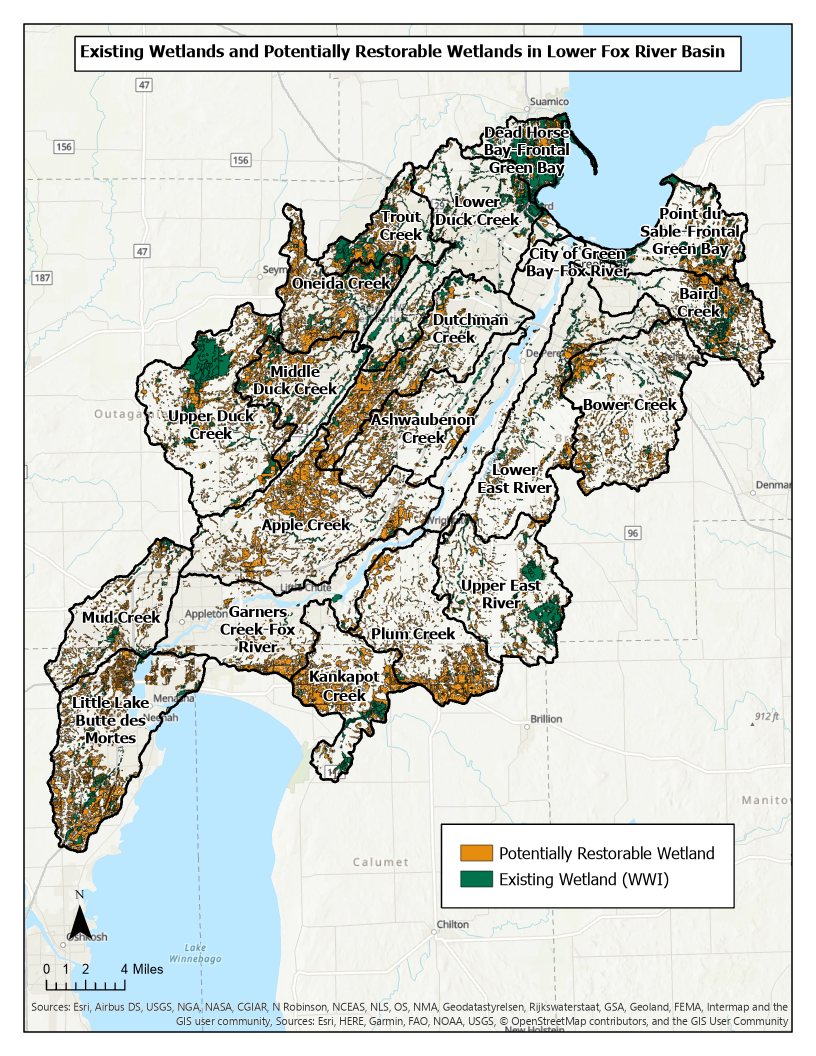 Data courtesy of TNC and Freshwater Network
https://maps.freshwaternetwork.org/wisconsin/
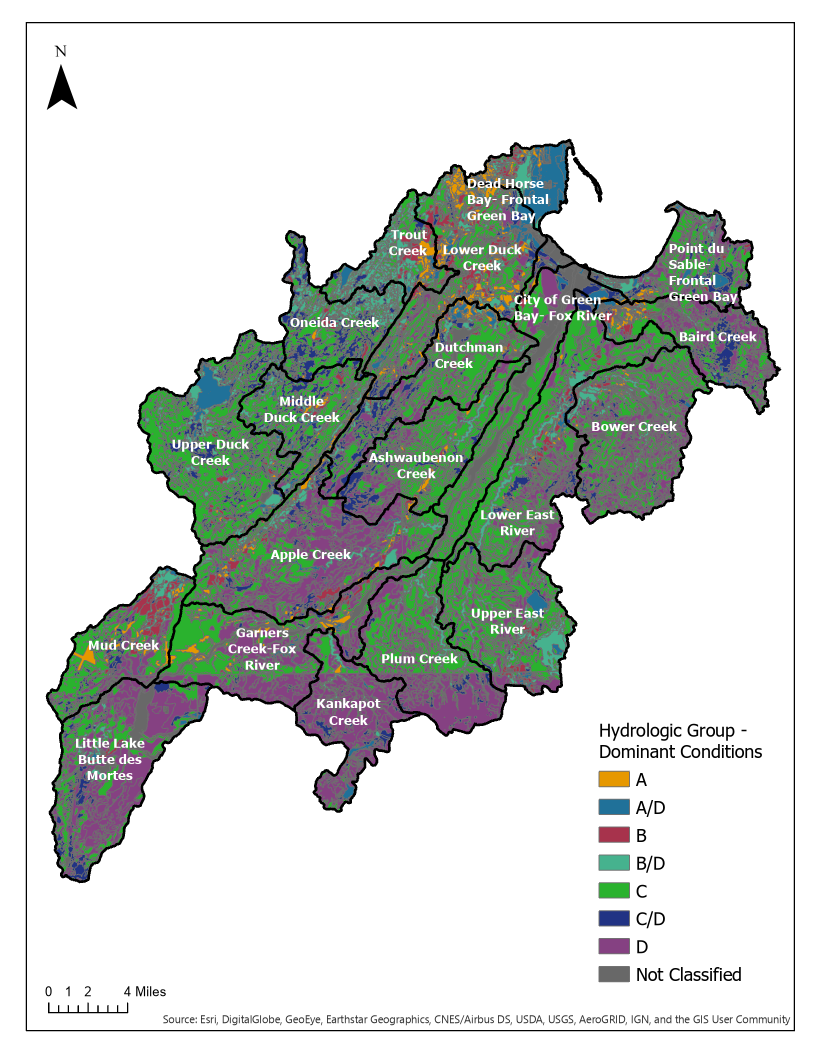 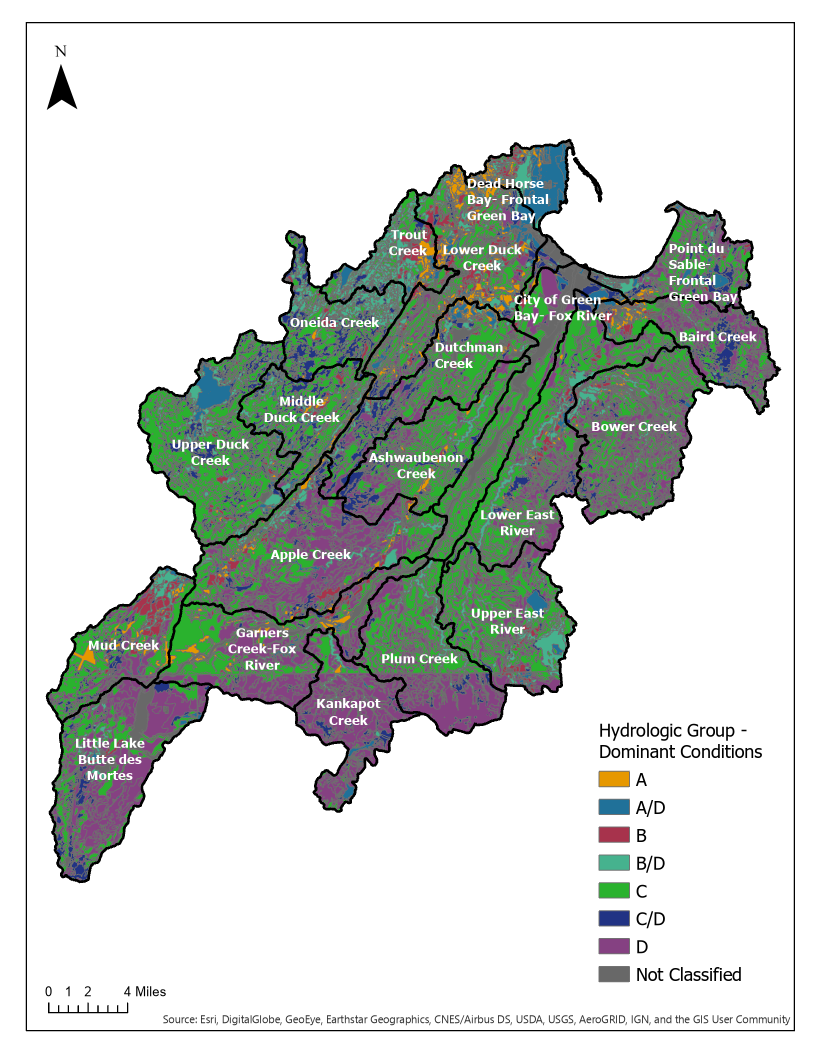 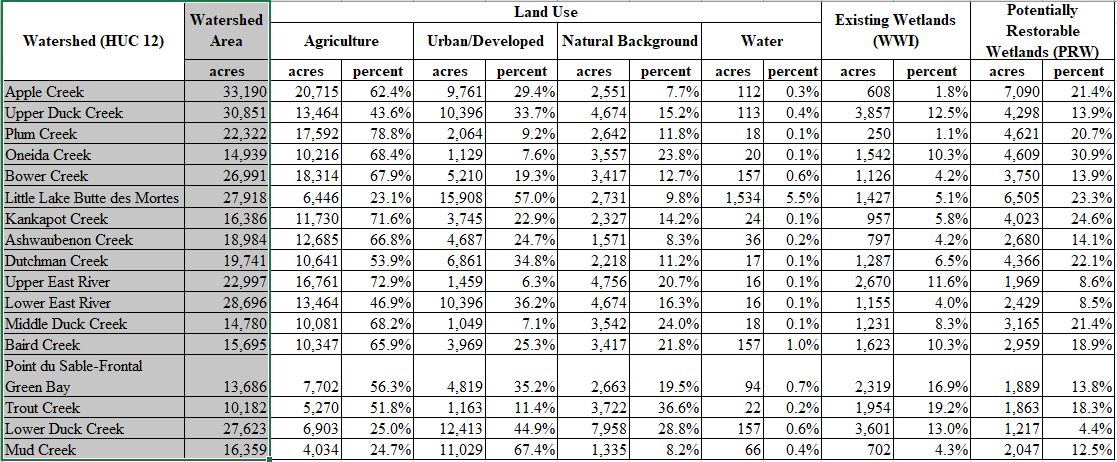 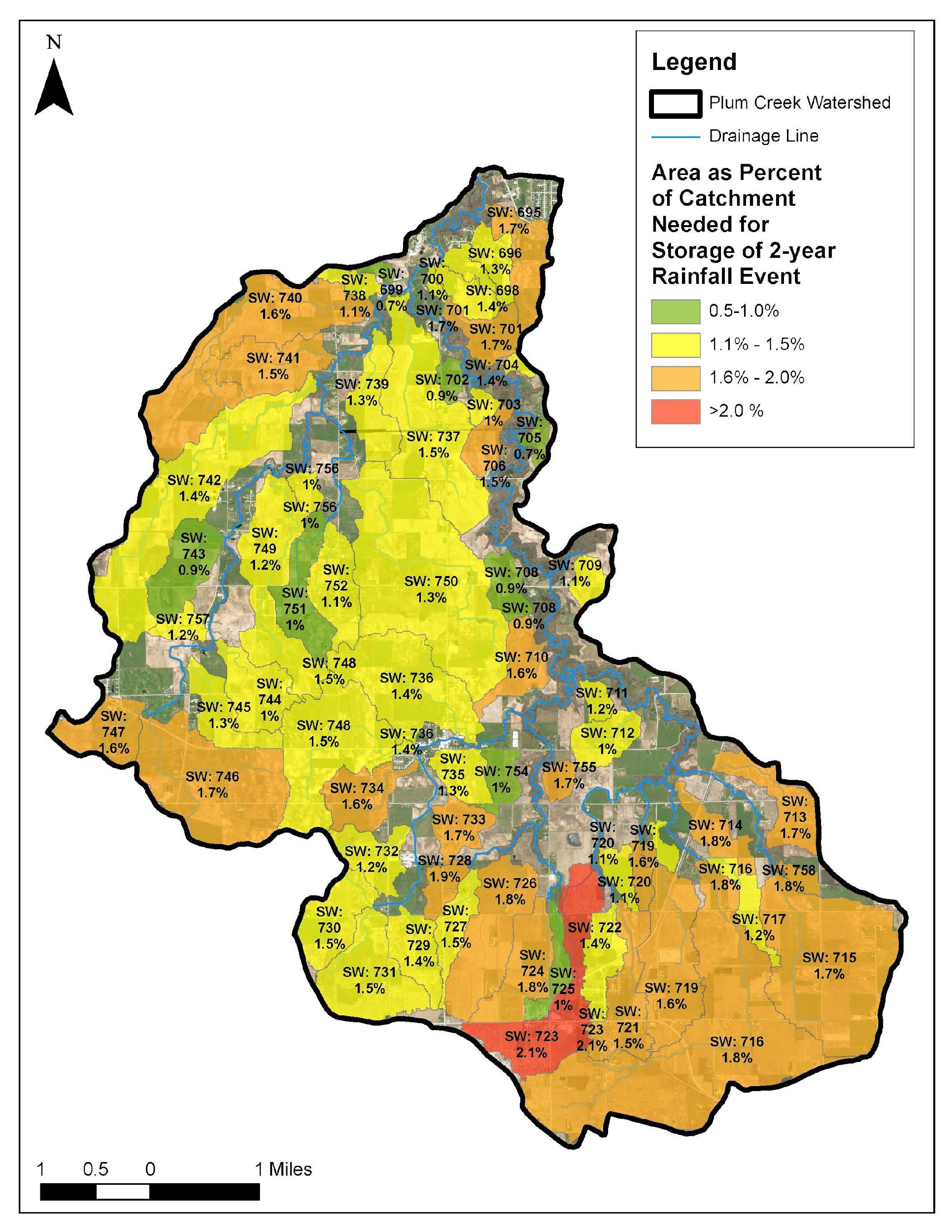 EFH2 Hydrology
Gallons of Water
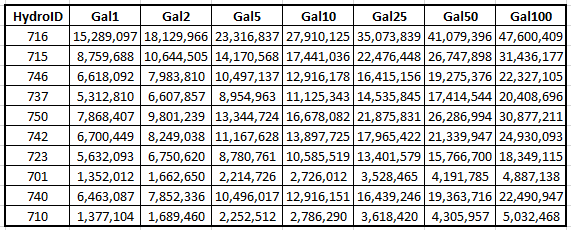 Cumulative Results
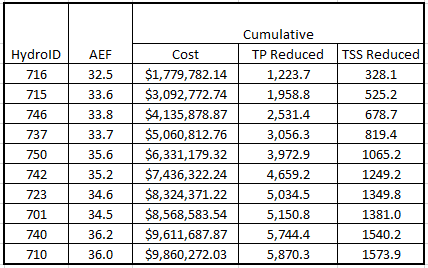 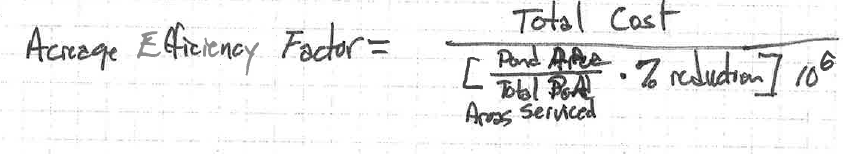 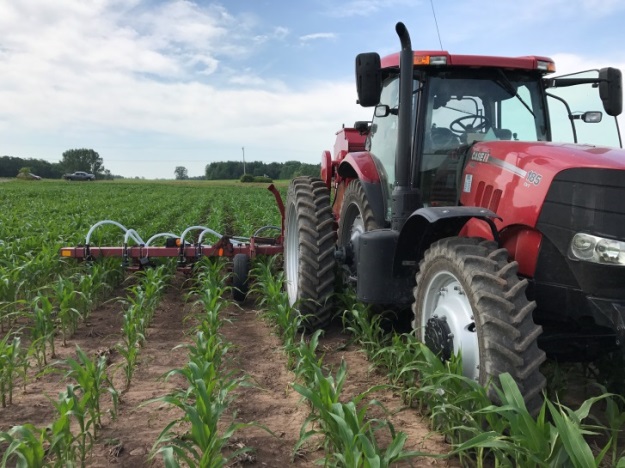 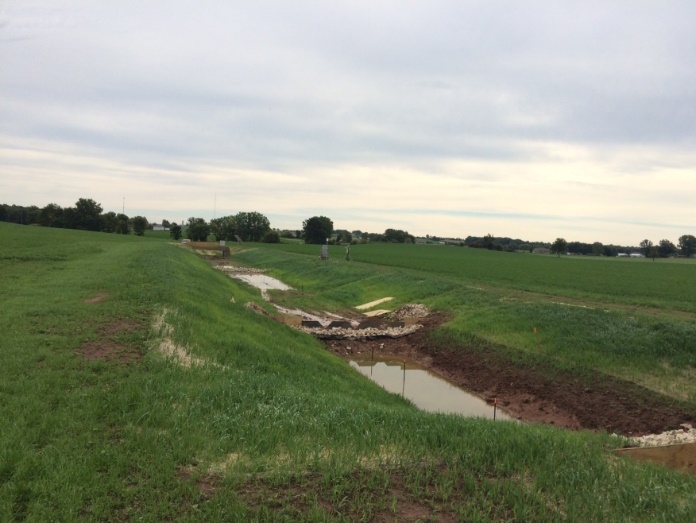 Meanwhile….Lots of Great Conservation continues to happen in the Lower Fox
Interseeding
Agricultural Runoff Treatment Systems (ARTS)
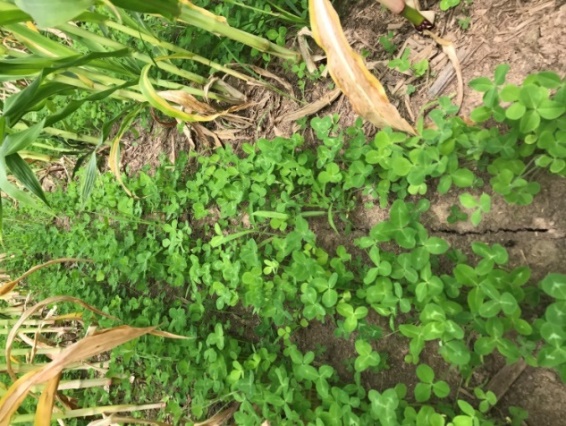 Cover Crops
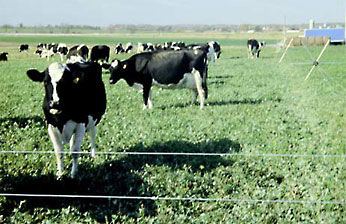 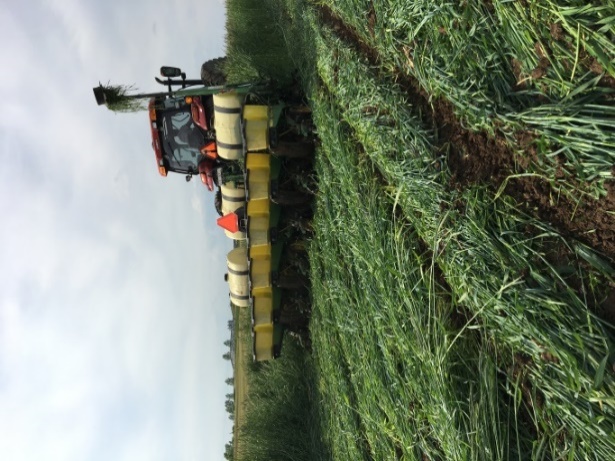 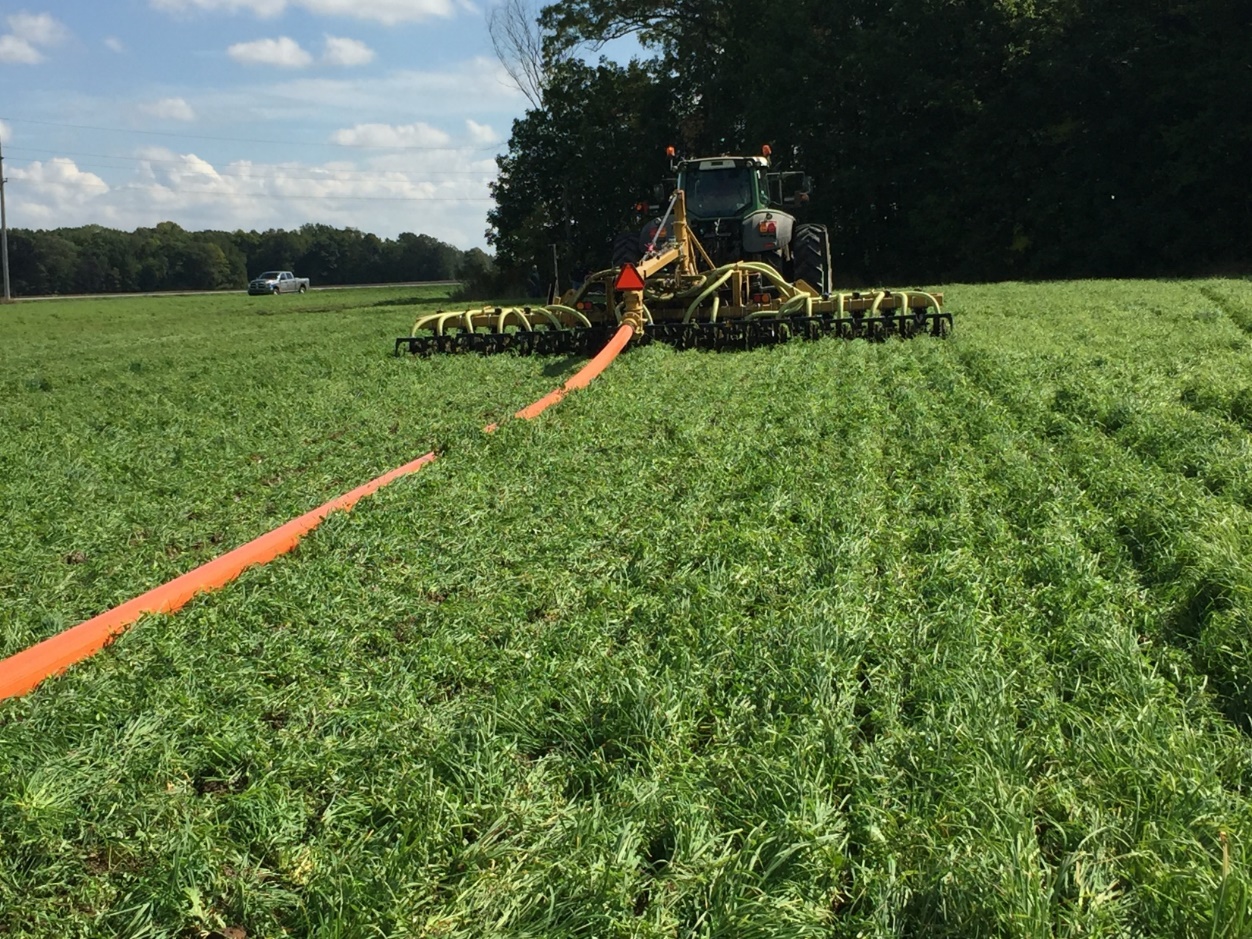 Managed Grazing
Manure Injection
No-till Planting
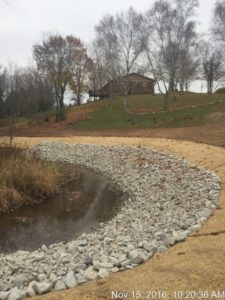 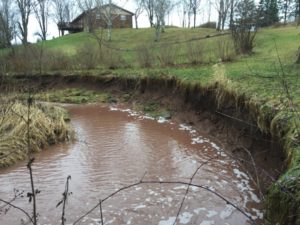 Streambank Restoration
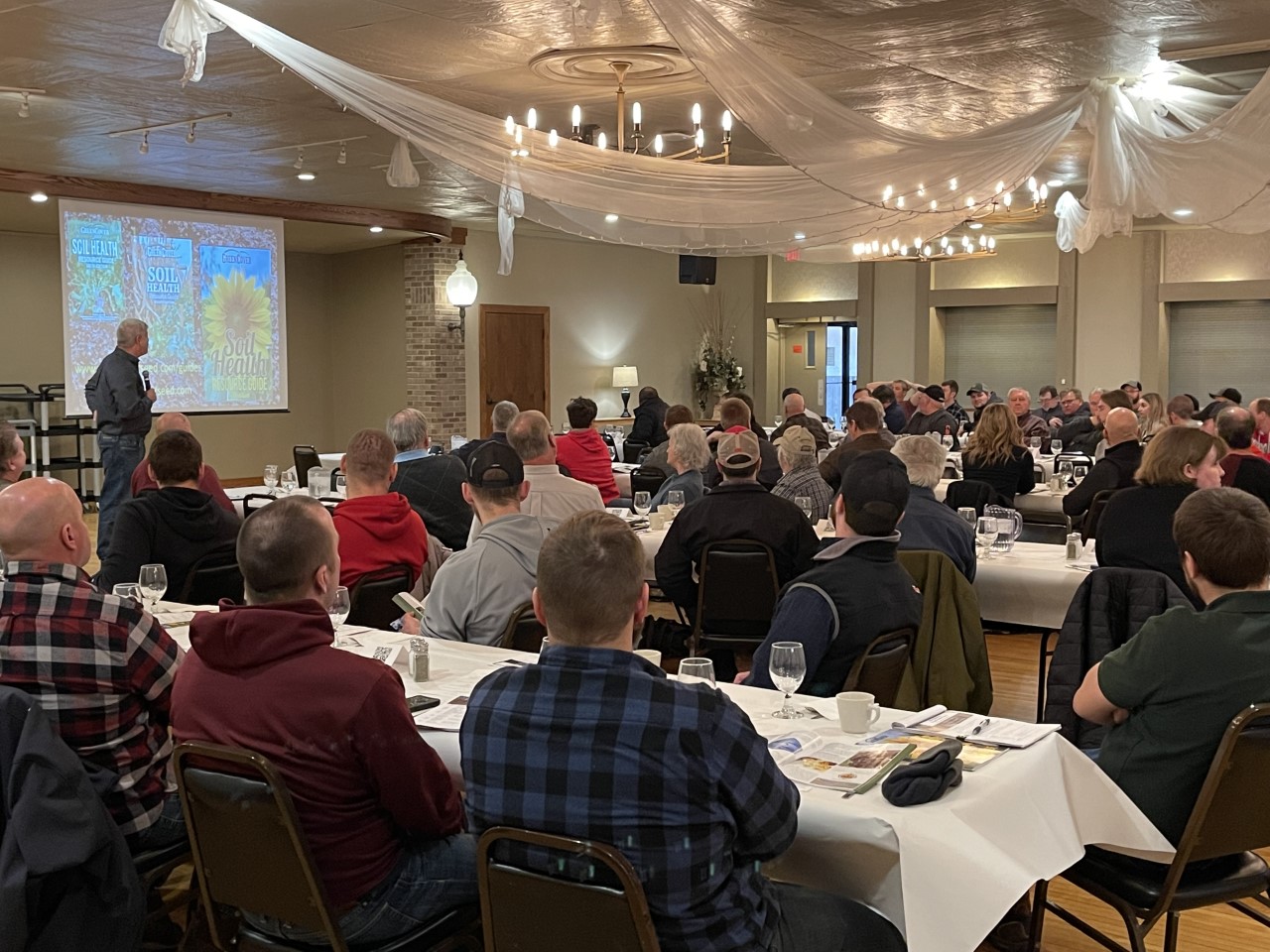 Meanwhile….Farmer Engagement Continues to Increase
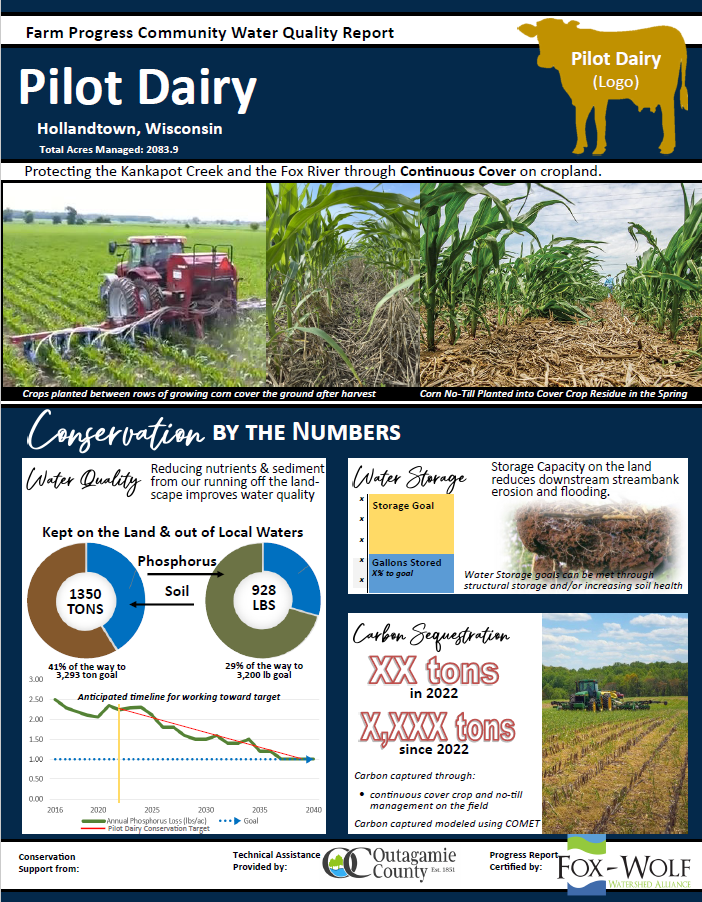 Farmer Engagement continues to Increase

Annual Roundtable events back in person in 2022!
Semi-Annual Basin Buzz newsletters going out to LFR farmers and Winnebago Waterways farmers
Farm progress Report being advanced with pilot farms
Outagamie County “SHED” built and ready for 2022 Outreach events!
Regional Recovery Initiatives
Lower Fox River Farmer Roundtable 80+ Farmers/Agronomists - Hollandtown 2/17/22
Winnebago Waterways Farmer Roundtable 100+ Farmers/Agronomists – Winneconne 2/16
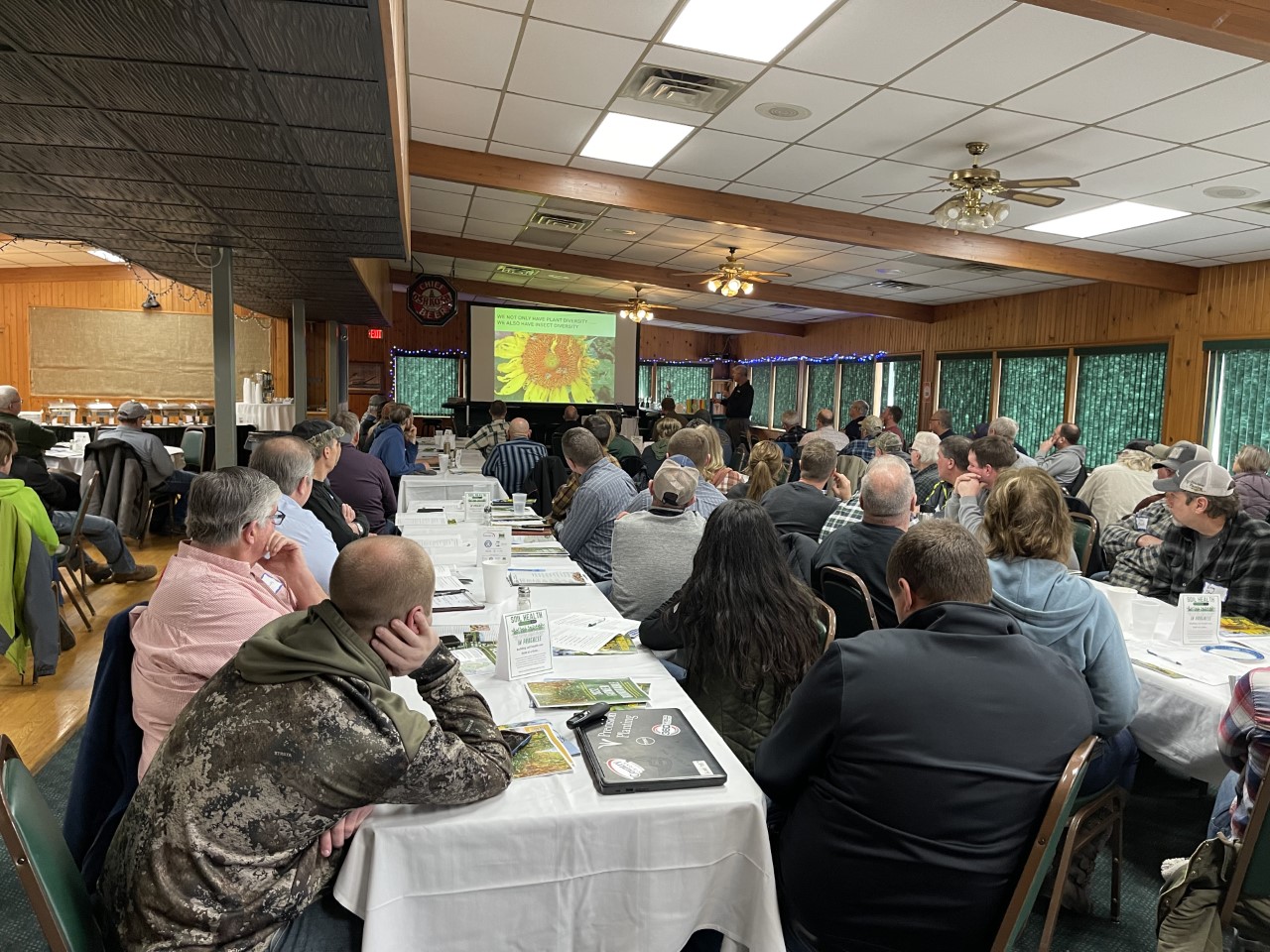 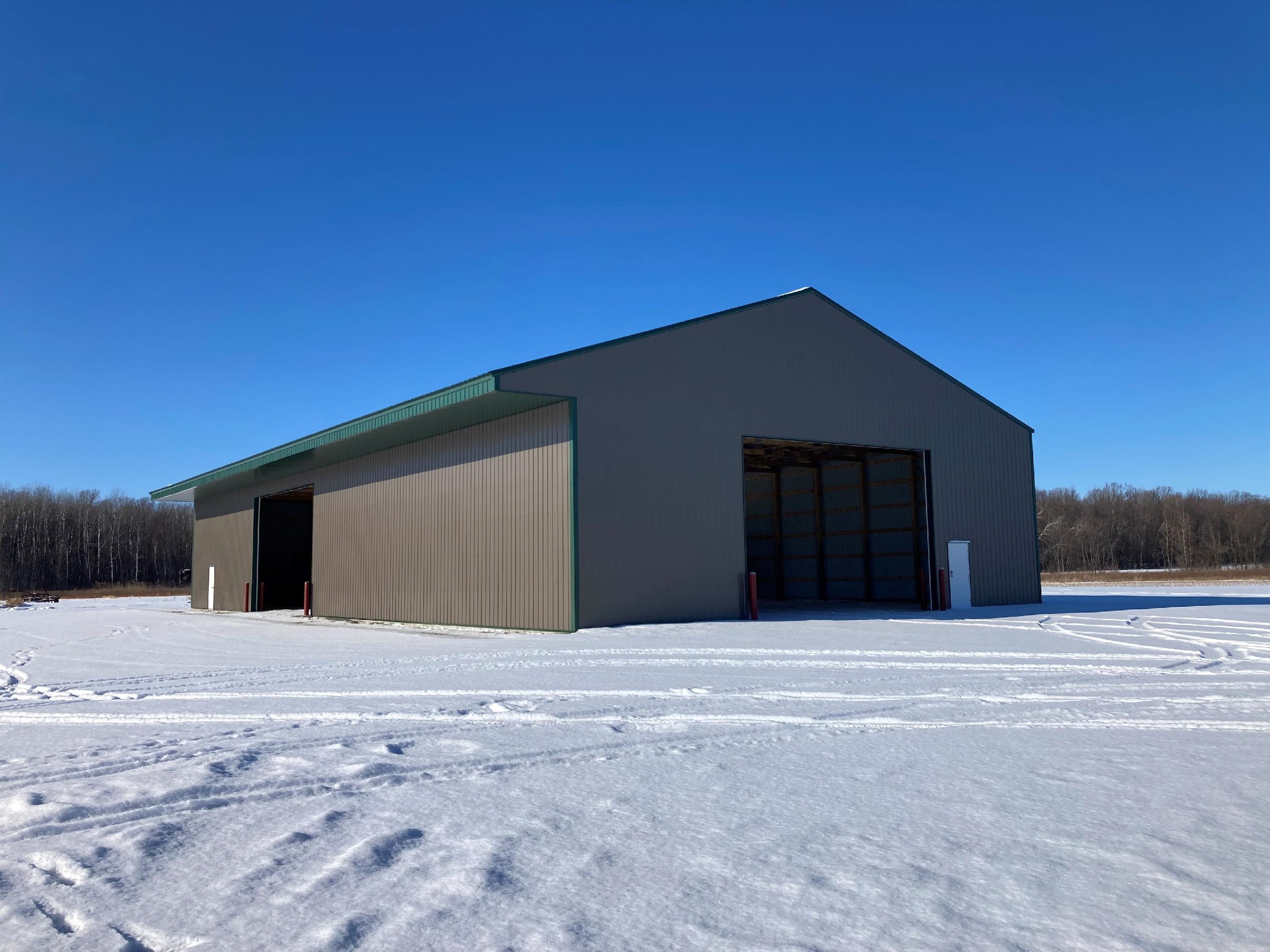 Soil Health Education & Demonstration FacilityThe “SHED”
And momentum builds throughout the Basinand with the Agriculture Supply Chain.
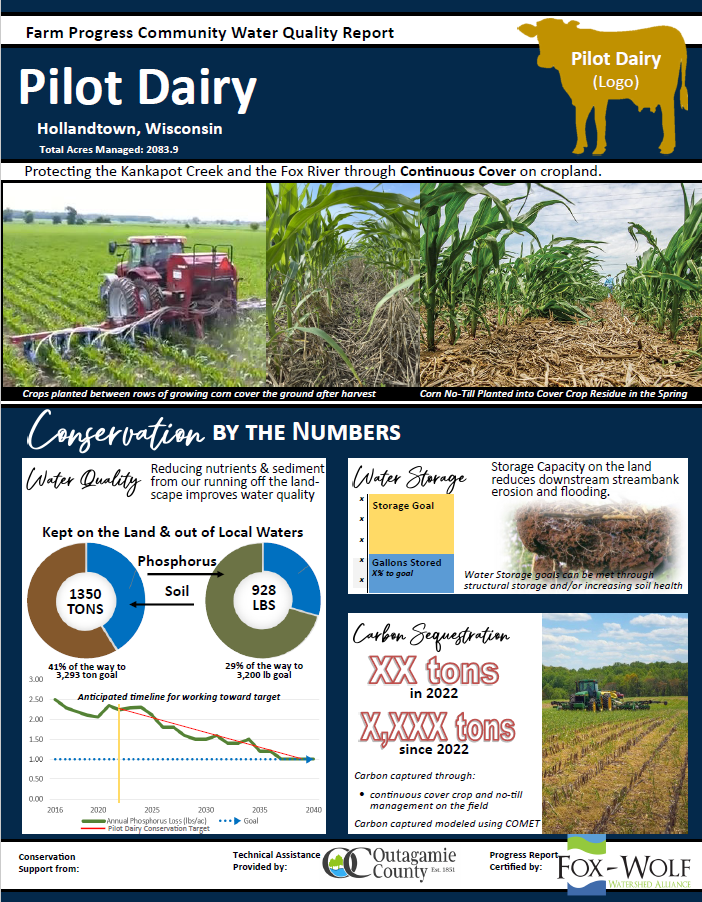 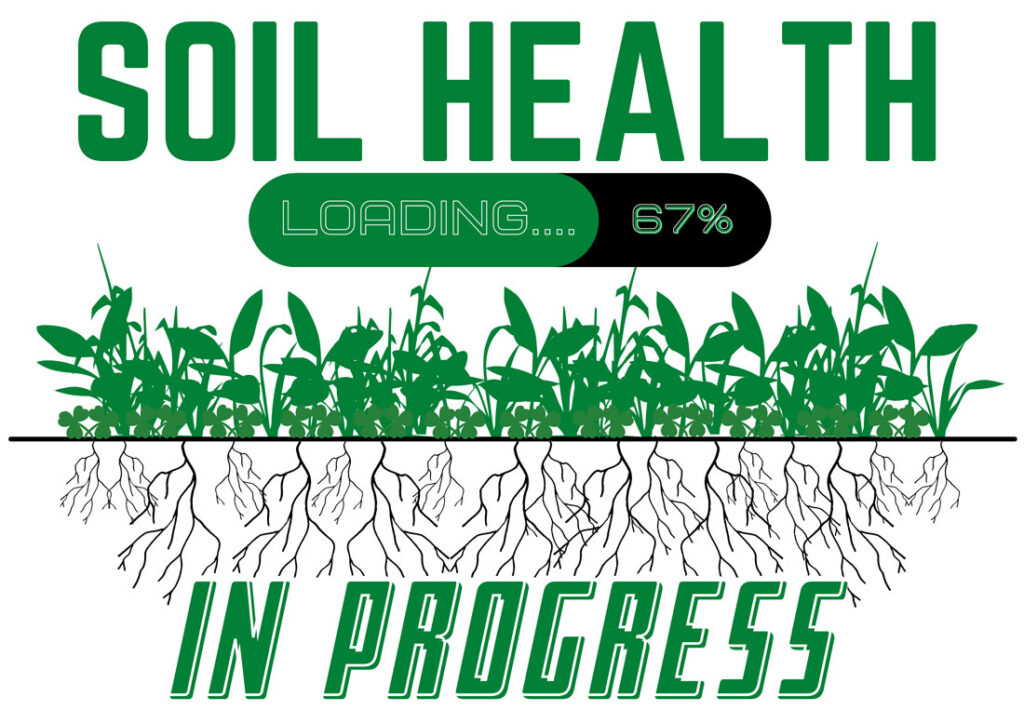 [Speaker Notes: Our organization is structured by geography and topics.
We have two Regional Recovery Initiatives that are branded, localized efforts working towards watershed recovery. We’ll use these recovery initiatives to provide examples that get at the learning objectives for today’s session.]
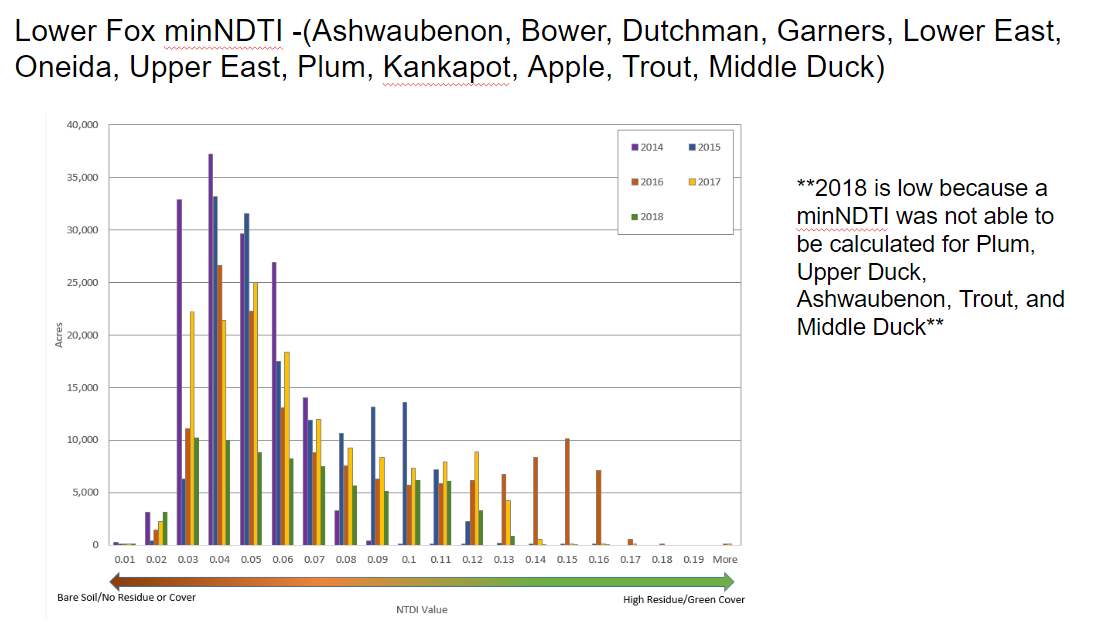 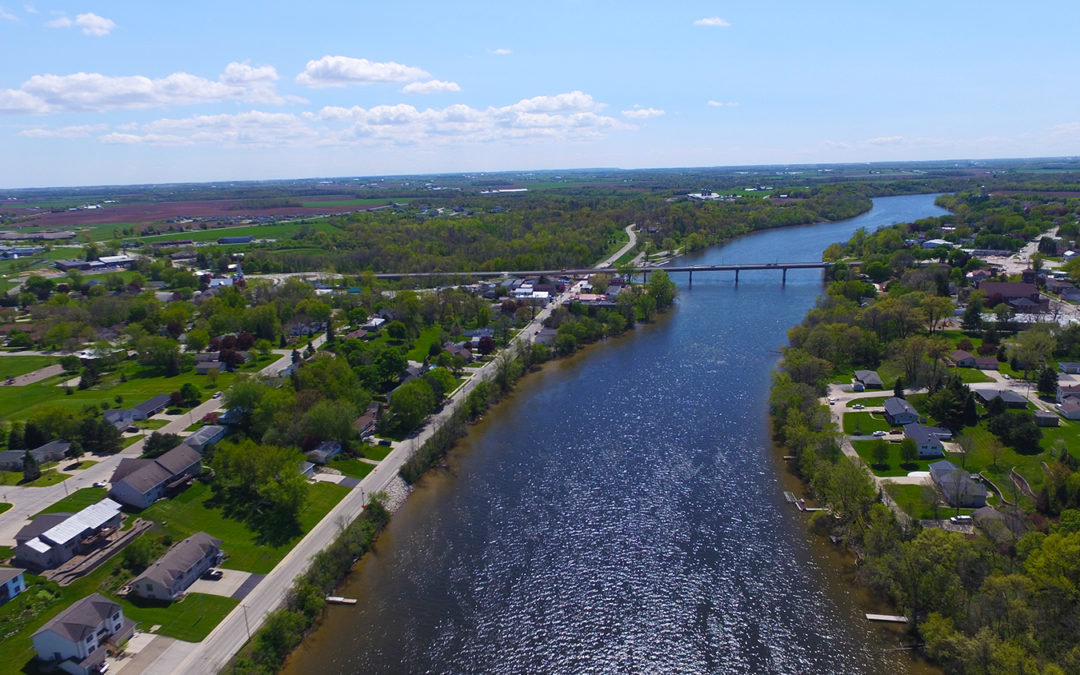 Thank you!
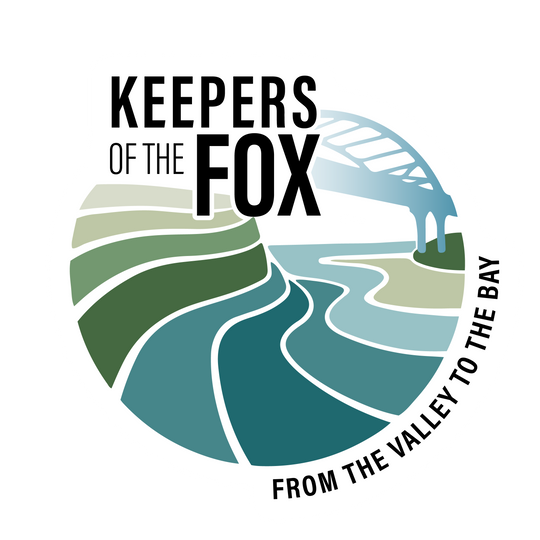 Jeremy Freund, PEProject CoordinatorOutagamie County
jeremy.freund@outagamie.org920.574.6965